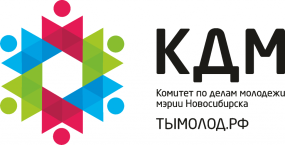 Комитет по делам молодежи мэрии города НовосибирскМКУ Городской центр психолого-педагогической поддержки молодежи «Родник»
Результаты исследования отношения к конфликтам среди молодежи города Новосибирска

Новиков Виктор Валерьевич
психолог высшей квалификационной категории основного отдела «Вита», МКУ Центр «Родник», действительный член, преподаватель, супервизор ОППЛ
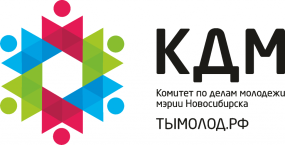 Комитет по делам молодежи мэрии города НовосибирскМКУ Городской центр психолого-педагогической поддержки молодежи «Родник»
О респондентах
Всего было опрошено 696 человек: школьники (28%), учащиеся ССУЗов (44%), студенты вузов (25%), работающая молодежь (3%) г. Новосибирска (46% – юноши; 54% – девушки).
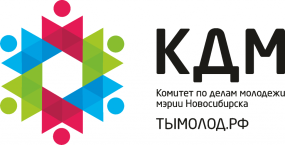 Общая позиция по отношению к конфликтам
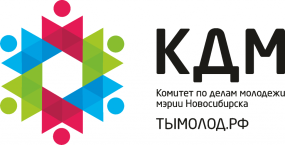 Оценка собственной конфликтности
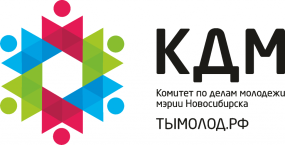 С кем часто возникают конфликты
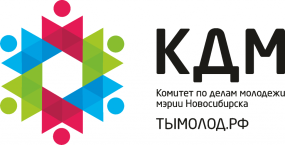 Поводы для конфликтов
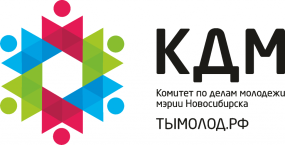 Стиль поведения в конфликте
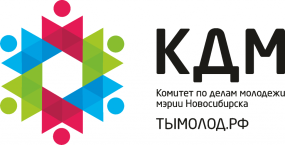 Сожаления по поводу собственного поведения в конфликте
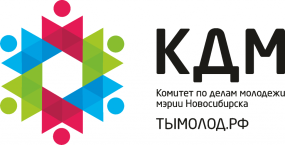 Действенные методы разрешения конфликта
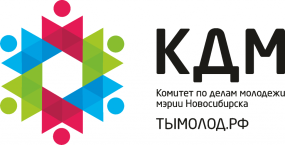 Уровень конфликтности в обществе
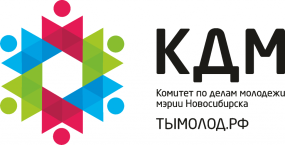 Краткие итоги
Общая позиция по отношению к конфликтам
Подавляющее большинство участников опроса придерживаются мнения, что конфликты неизбежны, но нужно стремиться к конструктивному варианту их разрешения. 
 
Оценка собственной конфликтности 
Почти две трети респондентов относят себя к категории людей неконфликтных. 
Конфликтной личностью считает себя каждый четвертый опрошенный.

С кем часто возникают конфликты
Среди часто возникающих конфликтов особое место занимает конфликты с самим собой по поводу противоречивых желаний, интересов, чувств, поступков. Их испытывают более трети опрошенных.
Достаточно актуальна тема внутрисемейных конфликтов, а также проблемных взаимоотношений с близким, любимым человеком.

Поводы для конфликтов 
Наиболее часто поводом для конфликта становятся поведение человека; обман и сплетни; невыполненные обещания и обязательства.
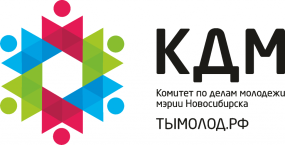 Краткие итоги
Форма конфликтов
Почти половина молодых людей указали, что часто конфликт не имеет яркого внешнего проявления, он выражается в демонстративном молчании, резком жесте или взгляде, бойкоте, подчеркнутой холодности в отношениях и т.п. 
В конфликтных ситуация проявлениями в виде ссор, скандалов, драк и т.п. часто оказывается каждый пятый опрошенный. 

Стиль поведения в конфликте 
Значительная часть молодежи склонна придерживаться сотрудничества – самого трудного, но вместе с тем наиболее эффективного стиля поведения в конфликте. 
Для трети респондентов свойственна модель конфронтации. 

Оценка продуктивности стиля поведения в конфликтной ситуации 
Более половины опрошенных молодых людей считают свое поведение в конфликтной ситуации в целом достаточно эффективным. 
Непродуктивность своих действий признает каждый пятый респондент.
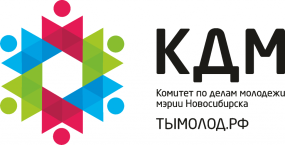 Краткие итоги
Контроль над своим поведением в конфликтной ситуации 
Большинство молодых людей считают, что им удается контролировать свое поведение в конфликтных ситуациях. 
Каждому четвертому респонденту не получается этого сделать.
 
Сожаления по поводу собственного поведения в конфликте 
Сожаление и психологический дискомфорт из-за своего поведения в конфликтной ситуации испытывают большинство опрошенных.
Для каждого пятого участника опроса такие чувства не свойственны.

Потребность в знаниях и навыках урегулирования конфликтов 
Потребность в определенных знаниях, навыках урегулирования и разрешения сложившейся конфликтной ситуации осознает каждый второй опрошенный
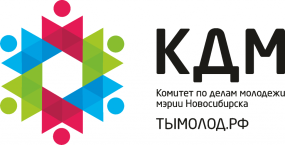 Краткие итоги
Действенные методы разрешения конфликта 
Около половины опрошенных стремятся не доводить ситуацию до конфликта. 
В случае конфликта респонденты склонны рассчитывать на себя: пытаются разрешить его самостоятельно, полагаясь на свои личностные качества, знания и навыки в области конфликтологии.
Проконсультироваться у специалистов (психологов, медиаторов и др.) считают для себя возможным лишь каждый десятый опрошенный.
 
Оценка уровня конфликтности в обществе 
Конфликтность ощущается молодежью достаточно сильно. 
Причем, в собственной среде они оценивают ее несколько выше, чем в обществе в целом. Высокий уровень конфликтности среди молодежи отмечает половина респондентов, в обществе в целом – треть. 
Только каждый десятый опрошенный считает уровень конфликтности низким
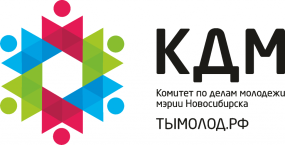 Комитет по делам молодежи мэрии города НовосибирскМКУ Городской центр психолого-педагогической поддержки молодежи «Родник»
Спасибо
за 
внимание